Итоговое повторение
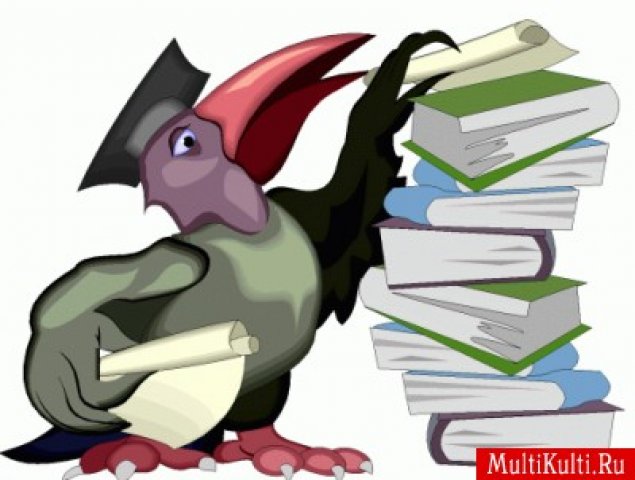 Математика 
5 класс
Вариант 11.
Вычислите:
Найдите значение выражения 
          101 *3 + 5050 : 25
 2) Натуральным корнем
   уравнения х2 -1 = 120 является число:
   а) 11;    б) 12;     в) 10;     г) другой ответ.

3) Купили 5 кг слив по цене х руб. за кг и 6 кг яблок по цене у руб. за кг. Стоимость покупки составили:
 
а) (11х+11у) руб.;    б) (5х+6у) руб.;   в)(6х+5у) руб.;     г) другой ответ.
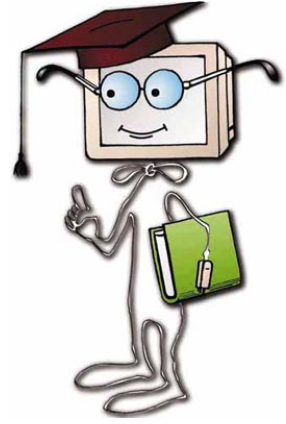 1) Числа  p и  d связаны формулой
                     p= 3d + 16.  
 Если р = 1240, чему равен d ?
 
2) Ширина спортивной площадки – 16 м, а длина на 5 м больше ширины. Найдите площадь спортивной площадки.
                                S=ab
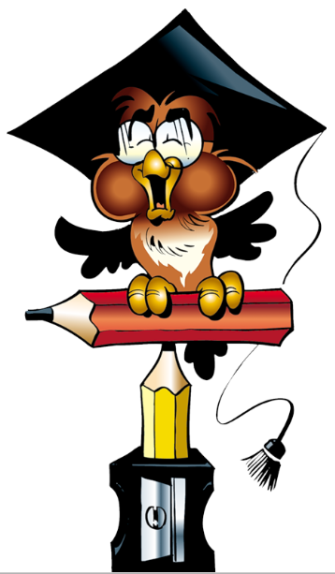 1) Объем прямоугольного параллелепипеда равен 360 см2,
     длина – 10 см, ширина – 9 см. 
     Найдите высоту.


2) Некоторое число больше своей половины на 18. Чему равно это число?
V=abc
На  столько  число больше   половины
половина
число